Unusually Cruel, Part I
Announcements: speaker tonight, Jerome Morgan

Questions before we start?
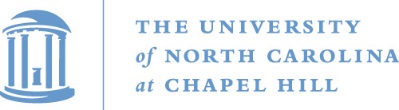 Baumgartner, POLI 203, Spring 2018
Unusually harsh
Stats and figures from the Introduction:

Some basic numbers to keep in mind, Fig 1.2:
Peak in about 2008, about 7 million total under supervision
Probation (4 million)
Prison / jail (2 million)
Parole (1 million)
Very high rates of incarceration compared to other countries
Very high rates compared to earlier periods in history
This rise in punishment not correlated with a rise in crime (Fig 1.10)
Baumgartner, POLI 203, Spring 2018
Some basic questions
Why so high compared to other countries?

Why so high compared to pre-1960s?

Are we better off for it?
Baumgartner, POLI 203, Spring 2018
Plea bargaining
What is it?
Why do we have it?
How does it work, in practice?
What would be a good “discount rate” to encourage it? 
What would be such a steep discount that maybe it means there is no case? 
What would be such a small discount that no one would take it?
Baumgartner, POLI 203, Spring 2018
Adversarial v. inquisitorial systems
France (F), Germany (D) represent inquisitorial systems
US, UK, adversarial

US, UK: power to the prosecutor

F, D: power to the judge

In both cases, the system can go wrong if the one with the power over-uses it.
Baumgartner, POLI 203, Spring 2018
Inquisitorial systems
Judge asks the questions
Judge collects the evidence
Defendant pleading guilty is just one element that the judge may consider
Judge can appoint attorneys to play the role of prosecution or that of defense
Judge controls the resources
Judge are not necessarily interested in a conviction
Baumgartner, POLI 203, Spring 2018
US – UK differences wrt plea bargains
Prosecuting barrister is appointed by the Crown Prosecution Service for just one case at a time, has no power over other cases


Differences
No backlog of cases for that prosecutor (he/she just has one case)
No incentive to convict
Baumgartner, POLI 203, Spring 2018
Some food for thought
Why are our prosecutors so powerful?
Did you vote in the last election for prosecutor?
Did you vote in the last election for county sheriff?
Given that they are so powerful, with the ability to drop or reduce charges, how would that be changed?

How do other countries function with such weak prosecutors?
Surprisingly well, actually…
Baumgartner, POLI 203, Spring 2018